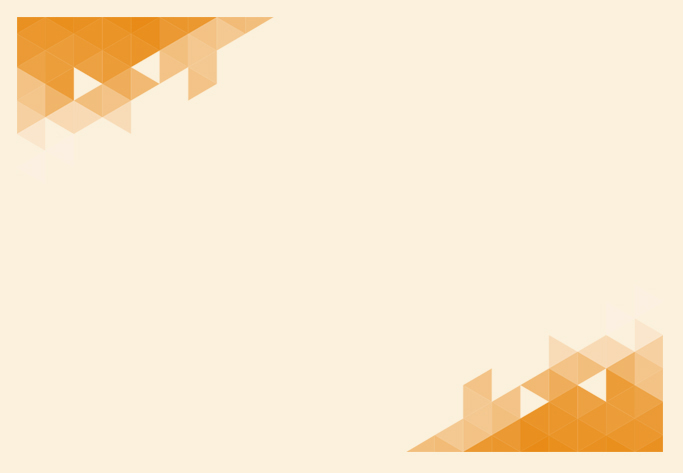 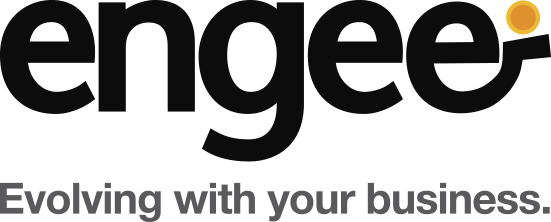 Automatización: Workshop.
[Speaker Notes: En esta capacitación veremos de forma practica los principales conceptos del proceso de automatización de pruebas. El objetivo es complementar la capacitación teórica realizada en Marzo. Se realizara el workshop directamente sobre el Eclipse dejando abierta una sección “Consultas” con todo lo que vaya apareciendo durante el diseño y ejecución del código.]
Temario.
Creación de métodos.

Creación y ejecución de casos de prueba.

Revisión de resultados.

Preguntas.
[Speaker Notes: Durante el workshop se realizaran las siguientes actividades:
Creación de métodos: Se diseñaran los métodos: completarFormularioTemas y validarTemaCreado.
Creación de caos de prueba: En base a los métodos creados y a los ya existentes, se crearan los siguientes casos de prueba: FU0003_Evaluaciones_Temas_AgregarTema_NuevoTema_DatosValidos_Agregar y FU0015_Evaluaciones_Temas_Buscar_TemaExistente.
Ejecución de lo diseñado: Se ejecutaran los casos de prueba diseñados.
Revisión de resultados: Se analizaran los resultados de la ejecución. Se verán los estados del lote de ejecución, de cada ejecución y los logs generados. También se revisara el envío del mail con el informe de la ejecución.
Preguntas: Se dejara un espacio de tiempo final para la resolución de consultas que se hayan generado durante el workshop.]
1. Creación de métodos.
Método: Subrutina que contiene código con la lógica para realizar cierta acción.
[Speaker Notes: Se agregaran los siguientes métodos:
completarFormularioTemas(): Se trata de un método de tipo “Acción” que llena el formulario del modulo “Temas”
validarTemaCreado(): método de tipo “Validación” que verifica que un tema se grabo correctamente.]
2. Creación y ejecución de CPs.
Se diseñaran y ejecutaran los siguientes casos de prueba:
FU0003 - Evaluaciones. Temas. Agregar tema. Nuevo tema. Datos validos. Agregar.
FU0015 - Evaluaciones. Temas. Buscar. Tema existente.
Cada caso de prueba incluirá cero o mas acciones y una o mas validaciones.
[Speaker Notes: Se crearan los siguientes casos de prueba:
FU0003 -_Evaluaciones. Temas. Agregar tema. Nuevo tema. Datos validos. Agregar : Crear un nuevo tema de Follow Up.
FU0015 - Evaluaciones. Temas. Buscar. Tema existente.: Busca en la grilla un tema ya existente.]
3. Revisión de resultados.
Estados de la ejecución en BD.
Lote de ejecución.
Ejecuciones.

Logs de ejecución.

Informe por mail.

Capturas de pantalla
[Speaker Notes: Luego de finalizada la ejecución de los casos de prueba, se generaran los siguientes datos:
Creación de registros de ejecución: Ejecuciones con el estado de cada caso de prueba y lote de ejecución (Cada lote incluye la ejecución de uno o mas CPs).
Logs de ejecución: Las mismas acciones / validaciones que se visualizan en consola durante la ejecución son grabadas en una tabla que permite realizar un seguimiento paso a paso de lo ejecutado en cada caso de prueba.
Informe por mail: Se informara por mail el numero de lote asignado, el modulo ejecutado, el estado de l lote de ejecución y un resumen de la totalidad de casos de prueba ejecutados (Cantidad de PASS / FAIL / WARN). También se informara un detalle de los casos con estado FAIL incluyendo el motivo del fallo.
Capturas de pantalla: Se podrán observar las capturas de pantalla realizadas al momento de validar los casos de prueba.]
4. Preguntas.
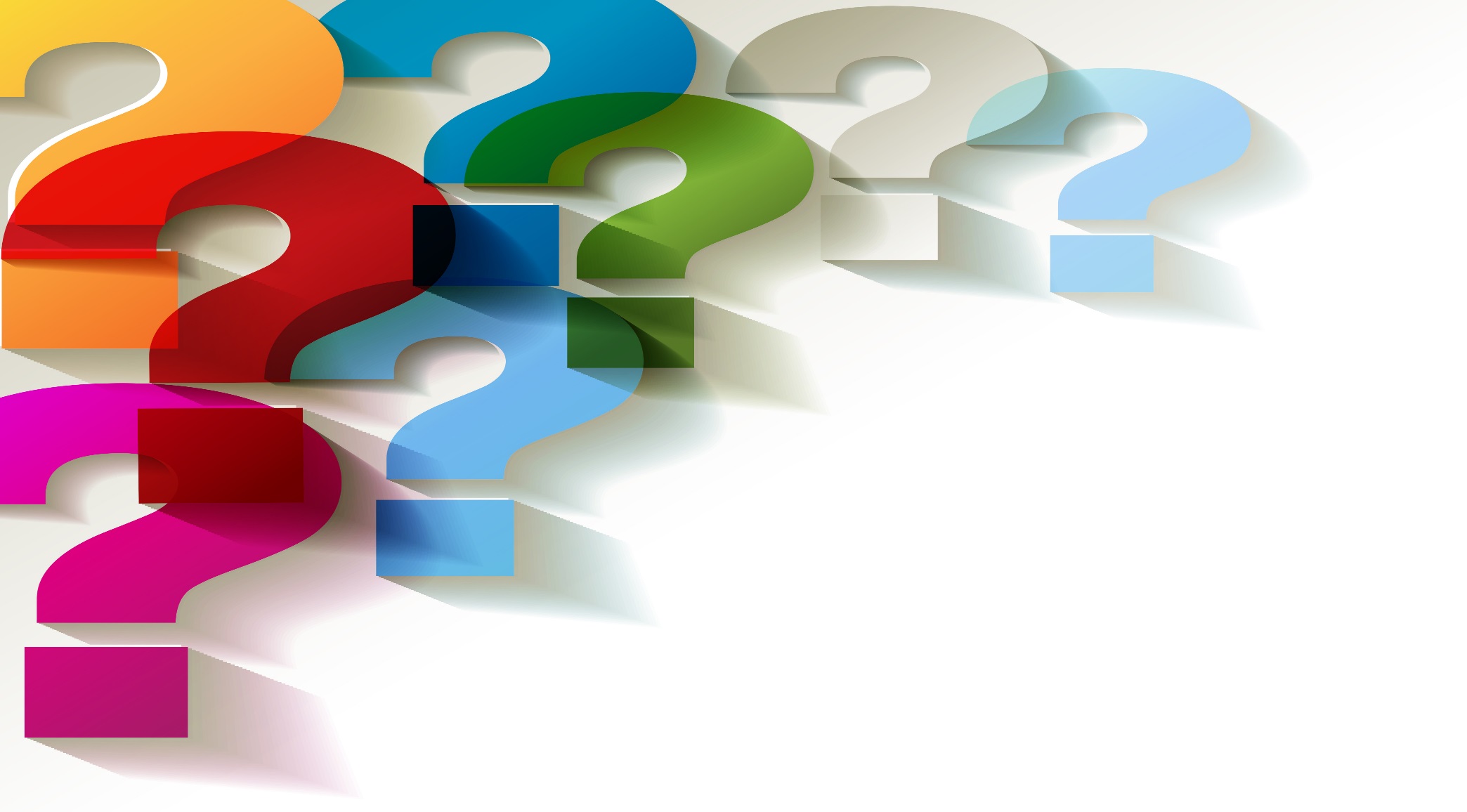 [Speaker Notes: Respuestas.]